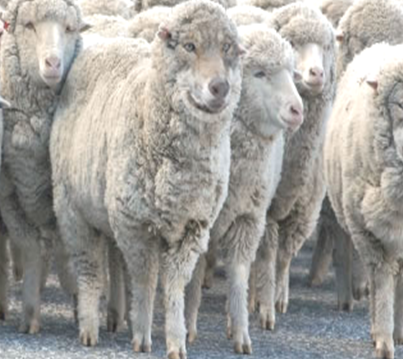 REVISITED
THE GREAT EXCHANGE
JoLynn Gower
Spring 2019
217-493-6151
jgower@guardingthetruth.org
Lesson 6
VERSE FOR THE JOURNEY
Romans 1:21-25  For even though they knew God, they did not honor Him as God or give thanks, but they became futile in their speculations, and their foolish heart was darkened. Professing to be wise, they became fools, and exchanged the glory of the incorruptible God for an image in the form of corruptible man and of birds and four-footed animals and crawling creatures. Therefore God gave them over in the lusts of their hearts to impurity, so that their bodies would be dishonored among them. For they exchanged the truth of God for a lie, and worshiped and served the creature rather than the Creator, who is blessed forever. Amen. 
Exchanged: allasso: to alter, to substitute one thing for another
A PLACE CALLED HELL
At the center of the Christian tradition since the first church has been the insistence that history is not tragic, hell is not forever, and love, in the end, wins.   Rob Bell
Hell is disconnection and disintegration with God. You will not find statements of what our community believes on this website.  Belief is a dynamic lived reality and doesn’t lend itself to website statements. Doug Pagitt
Hell: sheol (Hebrew): the underworld; a place where people descend at death
Hell: hades (Greek): the abode of departed spirits
Hell: Gehenna: valley SW of Jerusalem where garbage was burned and where children were sacrificed
ABODE OF FALLEN ANGELS
Tartarus: 2 Peter 2:4 For if God did not spare angels when they sinned, but cast them into hell and committed them to pits of darkness, reserved for judgment; 
UNQUENCHABLE FIRE
BACK OR OUTER DARKNESS
FURNACE OF FIRE
FIRE AND BRIMSTONE
SMOKE OF TORMENT
LAKE OF FIRE (MAYBE A SEPARATE PART OF HELL?)
ETERNAL FIRE
The Bible clearly speaks of a place of punishment, wherever you may think it is
FOR REHAB?
The punishment of hell reflects the justice of God
Matthew 25:44-46  "Then they themselves also will answer, 'Lord, when did we see You hungry, or thirsty, or a stranger, or naked, or sick, or in prison, and did not take care of You?’ Then He will answer them, 'Truly I say to you, to the extent that you did not do it to one of the least of these, you did not do it to Me.’  These will go away into eternal punishment, but the righteous into eternal life." 
Is heaven or hell dependent on what we do??? What we do reflects our attitude of heart
John 14:13-15 Whatever you ask in My name, that will I do, so that the Father may be glorified in the Son. If you ask Me anything in My name, I will do it. If you love Me, you will keep My commandments.
HOW DOES IT HAPPEN?
Romans 1:18-21  For the wrath of God is revealed from heaven against all ungodliness and unrighteous-ness of men who suppress the truth in unrighteousness, because that which is known about God is evident within them; for God made it evident to them. For since the creation of the world His invisible attributes, His eternal power and divine nature, have been clearly seen, being understood through what has been made, so that they are without excuse. For even though they knew God, they did not honor Him as God or give thanks, but they became futile in their speculations, and their foolish heart was darkened. 
Seeing God’s creation should make people seek the creator
SEEKING GOD
Isaiah 55:6  Seek the LORD while He may be found; Call upon Him while He is near. 
2 Thessalonians 1:6-10  For after all it is only just for God to repay with affliction those who afflict you, and to give relief to you who are afflicted and to us as well when the Lord Jesus will be revealed from heaven with His mighty angels in flaming fire, dealing out retribution to those who do not know God and to those who do not obey the gospel of our Lord Jesus. These will pay the penalty of eternal destruction, away from the presence of the Lord and from the glory of His power, when He comes to be glorified in His saints on that day, and to be marveled at among all who have believed—for our testimony to you was believed.
DESTRUCTION
Jude 1:5-7…after saving a people out of the land of Egypt, subsequently destroyed those who did not believe.  And  angels who did not keep their own domain but abandoned their proper abode, He has kept in eternal bonds under darkness for the judgment of the great day just as Sodom and Gomorrah and the cities around them since they in the same way indulged in gross immorality and went after strange flesh, are exhibited as an example in undergoing the punishment of eternal fire.
Genesis 6:1-2,4…when men began to multiply on the face of the land, and daughters were born to them, that the sons of God saw that the daughters of men were beautiful; and they took wives for themselves, whomever they chose. The Nephilim were on the earth in those days, and also afterward, when the sons of God came in to the daughters of men, and they bore children to them. Those were the mighty men who were of old, men of renown.
Doctrinal illiteracy
Revelation 1:17-18  When I saw Him, I fell at His feet like a dead man. And He placed His right hand on me, saying, "Do not be afraid; I am the first and the last, and the living One; and I was dead, and behold, I am alive forevermore, and I have the keys of death and of Hades.
Matthew 16:16-19  Simon Peter answered, "You are the Christ, the Son of the living God.” And Jesus said to him, "Blessed are you, Simon Barjona, because flesh and blood did not reveal this to you, but My Father who is in heaven. I also say to you that you are Peter, and upon this rock I will build My church; and the gates of Hades will not overpower it. I will give you the keys of the kingdom of heaven; and whatever you bind on earth shall have been bound in heaven, and whatever you loose on earth shall have been loosed in heaven."
END OF THE MILLENNIUM
Revelation 20:11-15  Then I saw a great white throne and Him who sat upon it, from whose presence earth and heaven fled away, and no place was found for them. And I saw the dead, the great and the small, standing before the throne, and books were opened; and another book was opened, which is the book of life; and the dead were judged from the things which were written in the books, according to their deeds. And the sea gave up the dead which were in it, and death and Hades gave up the dead which were in them; and they were judged, every one of them according to their deeds.  Then death and Hades were thrown into the lake of fire. This is the second death, the lake of fire. And if anyone's name was not found written in the book of life, he was thrown into the lake of fire.
The law of fairness….
….doesn’t exist!
The Law of Justice is God’s Law
Job 35:2 "Do you think this is according to justice? Do you say, 'My righteousness is more than God's'?”
Colossians 4:1 Masters, grant to your slaves justice and fairness, knowing that you too have a Master in heaven. 
Fairness: isotes: equal justice under law
Justice is not an optional product of God’s will; it is an unchangeable principle of His nature
God’s justice is seen in four ways: Legislative, Distributive, Remunerative, and Punitive
TYPES OF JUSTICE
Legislative: God established moral law; we should obey
Distributive: God doles out justice equally among those of his creation
Remunerative Justice: God gives out rewards
James 1:12  Blessed is a man who perseveres under trial; for once he has been approved, he will receive the crown of life which the Lord has promised to those who love Him. 
2 Timothy 4:8…in the future there is laid up for me the crown of righteousness, which the Lord, the righteous Judge, will award to me on that day; and not only to me, but also to all who have loved His appearing. 
Punitive: punish because of sin: 2 Timothy 2:13  If we are faithless, He remains faithful, for He cannot deny Himself.